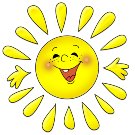 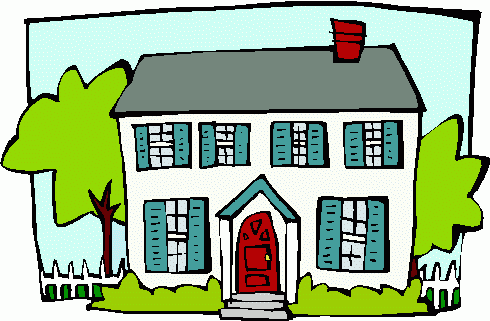 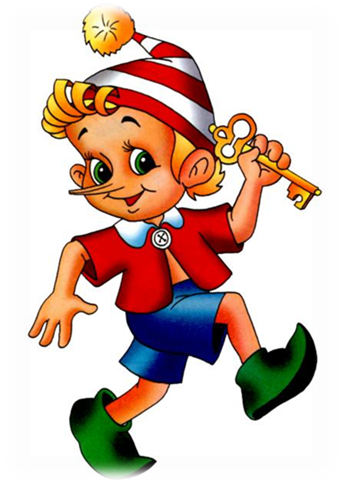 БУРАТИНО ИДЕТ В ШКОЛУ
СОБЕРИ ПОРТФЕЛЬ
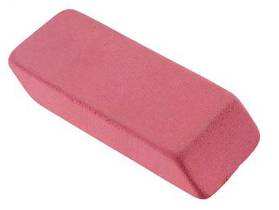 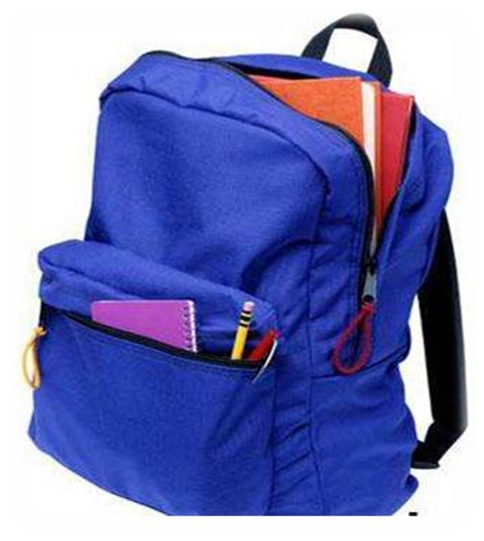 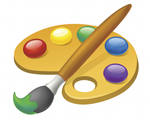 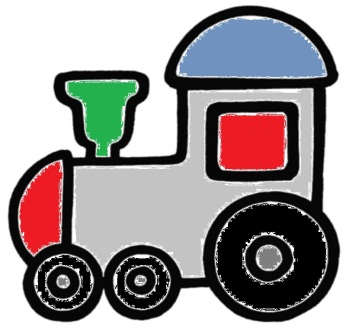 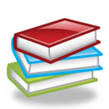 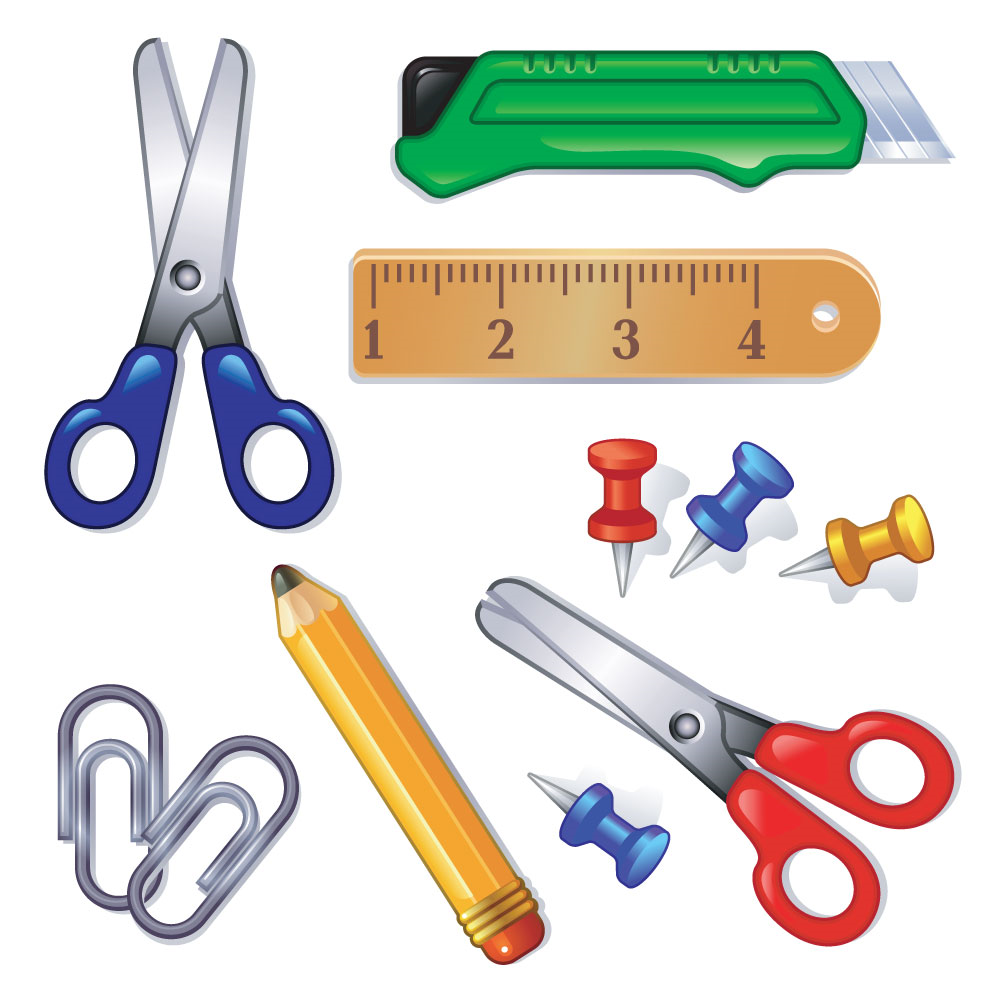 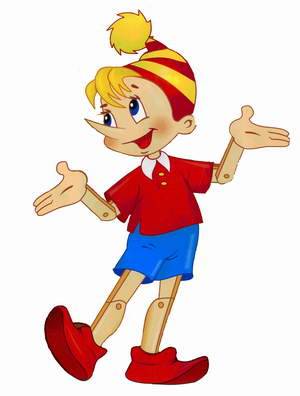 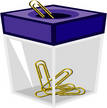 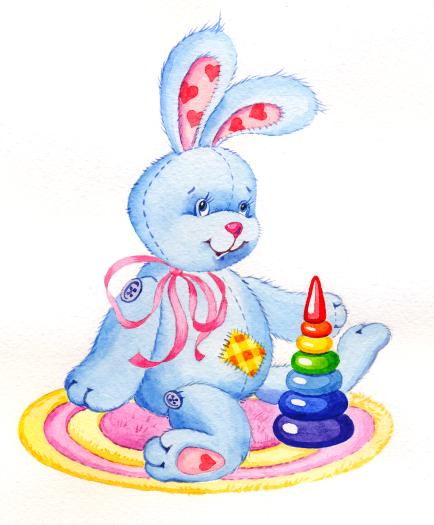 ГРАФИЧЕСКИЙ ДИКТАНТ
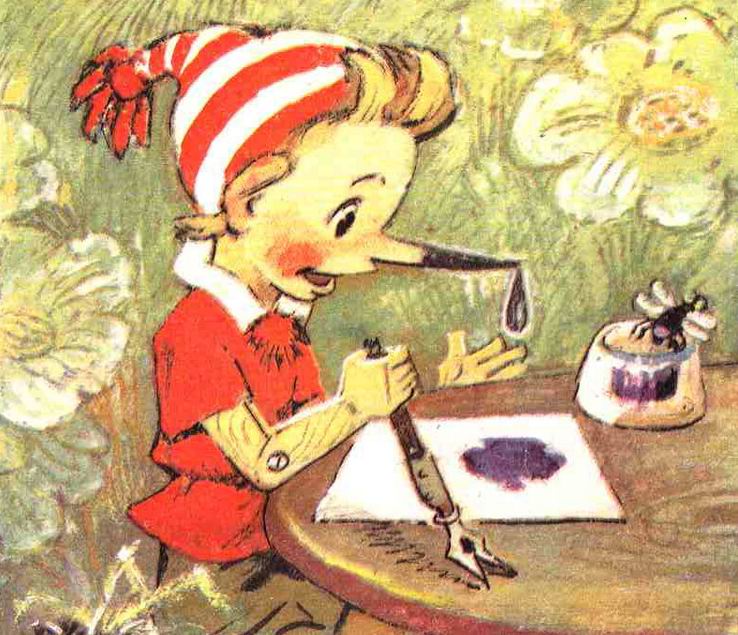 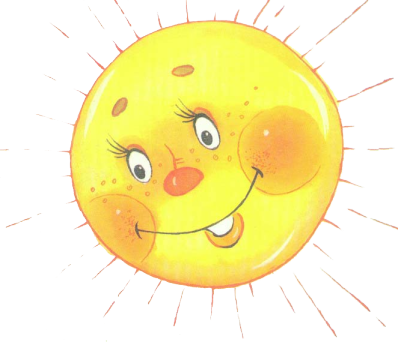 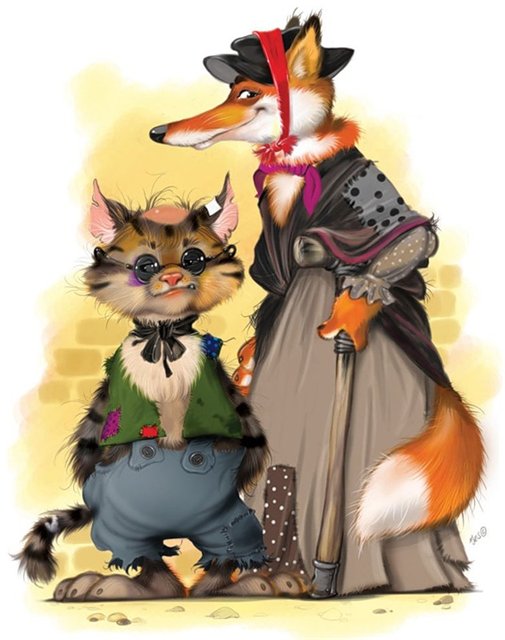 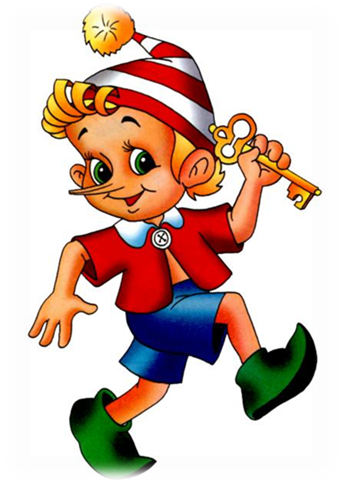 ЛОГИЧЕСКАЯ ЗАДАЧА
?
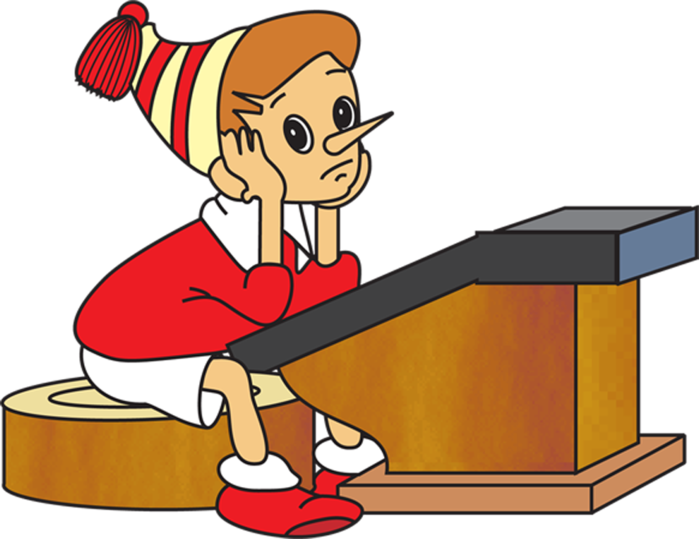 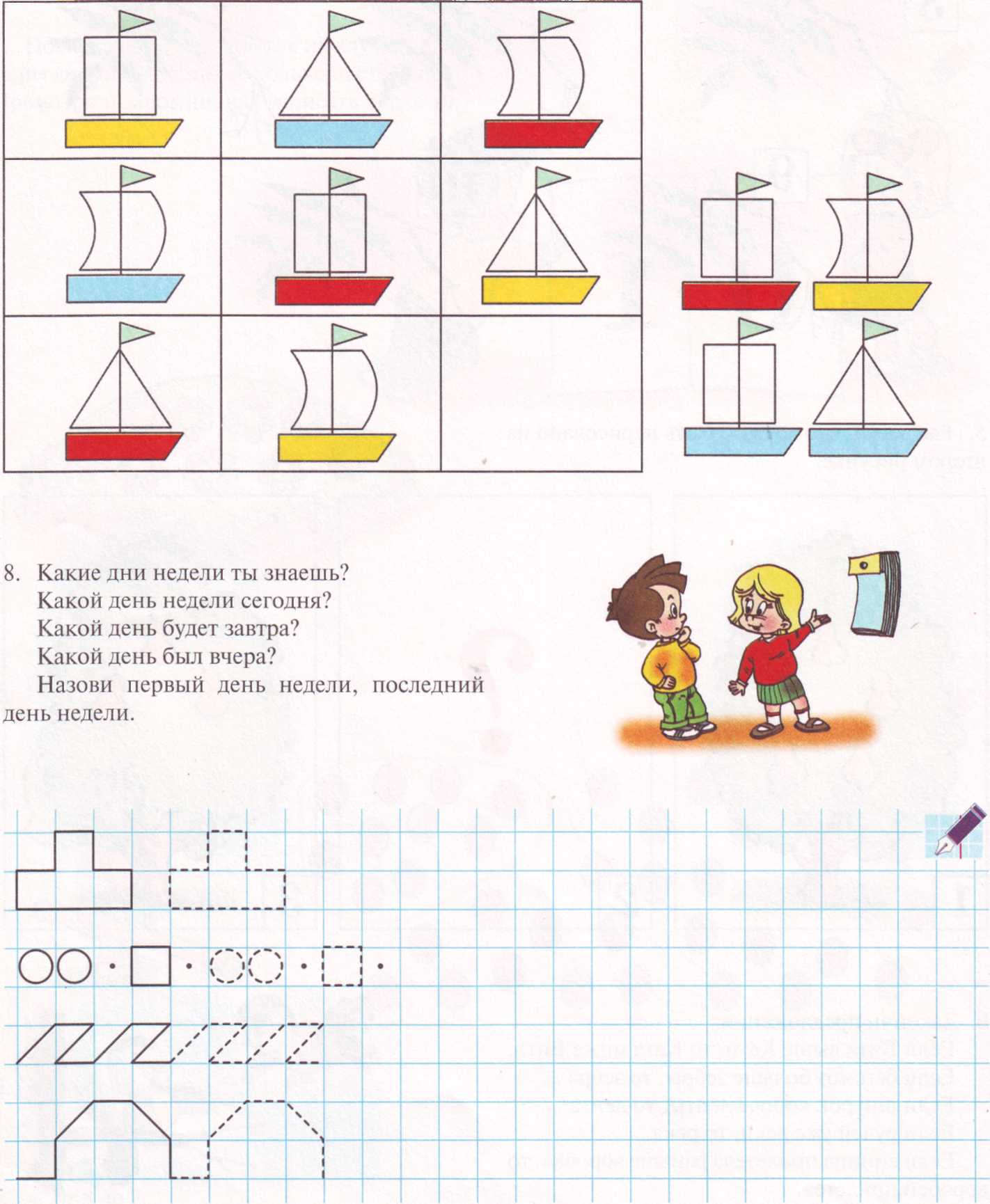 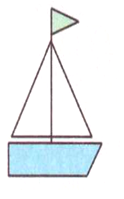 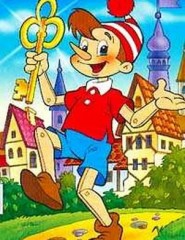